Unravelling The Night: Exploring the interplay between Neuroticism, psychological distress, and parasomnias in Post-Secondary Students
Huanan Liao
Psyc380
Liao,  H. (2023, Janaury). Unravelling the night: Exploring the interplay between neuroticism, psychological distress, and parasomnias in post-secondary students [Invited speaker].  PSY380 Course at McGill University, Montreal, QC, Canada..
Background(1/3)
Kirwan & Fortune, 2021 
N = 135; university students 
Hypnic jerks (79.3%), nightmares (74.1%), sleep-talking (57.8%)
97.8% experienced at least one parasomnia symptom
Background(2/3)
Wang et al., 2023
N = 408; adolescent psychiatric patients
49.3% reported frequent nightmares
                           Distress
Frequency ---------------------  Depression
Girls > boys
Background(3/3)
Kelly, 2020
N = 416; undergrads 
Ego strength predicted nightmares frequency above trait neuroticism and state distress. 
W/o ES, Only distress predicted nightmares.
Methods(1/2)
Cross-sectional 
N = 85; post-secondary students 
Bilingual
Procedure
Methods(2/2)
Munich Parasomnia Screening Questionnaire (MUPS) (Fulda et al., 2008)
Eysenck Personality Questionnaire-Revised (EPQR) (Francis et al., 1992)
Sleep Symptom Checklist (SSC) (Bailes et al., 2007)
MUPS
Likert scale (0-6)
“Frightening dreams and nightmares” 
“Talking during sleep”
“Leg or body twitches that occur suddenly and unintentionally when falling asleep, often with the sensation of  falling”
EPQR
Yes or no
“Often feel fed up?”
“Would you call yourself a nervous person?”
“Are you a worrier?”
“Do you feel lonely?”
“Do you suffer from nerves?”
“Does your mood go up and down?”
SSC
Assess sleep quality, insomnia, sleep disorder, and psychological maladjustments (0-3). 
“Anxiety”, “Depression”, “Poor emotional wellbeing”
Analyses
SPSS
Independent sample t-tests
Bivariate correlational analyses
Preliminary Results(1/3)
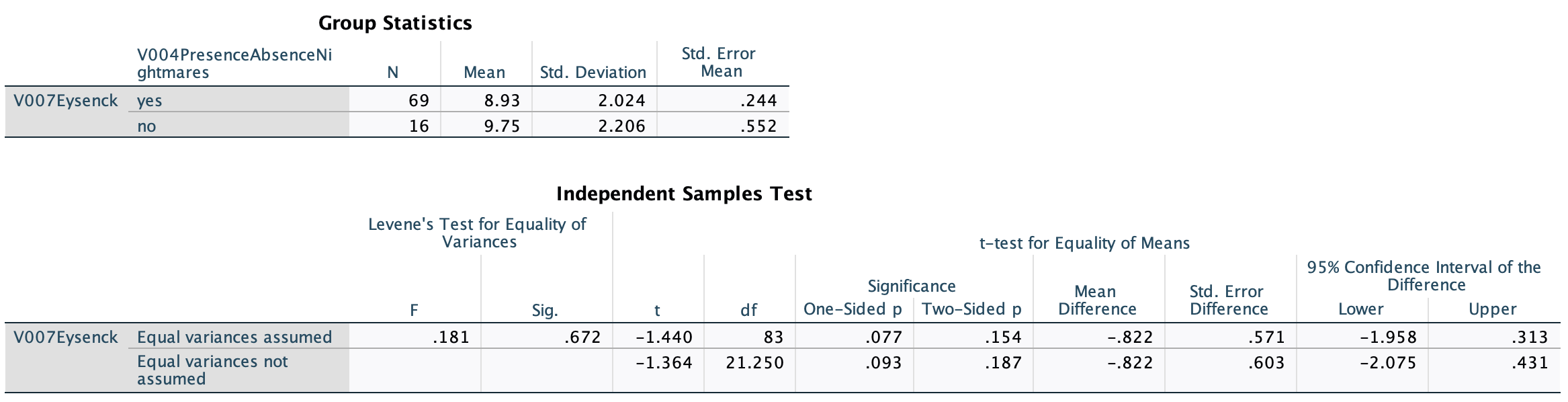 Preliminary Results(2/3)
Preliminary Resuits (3/3)
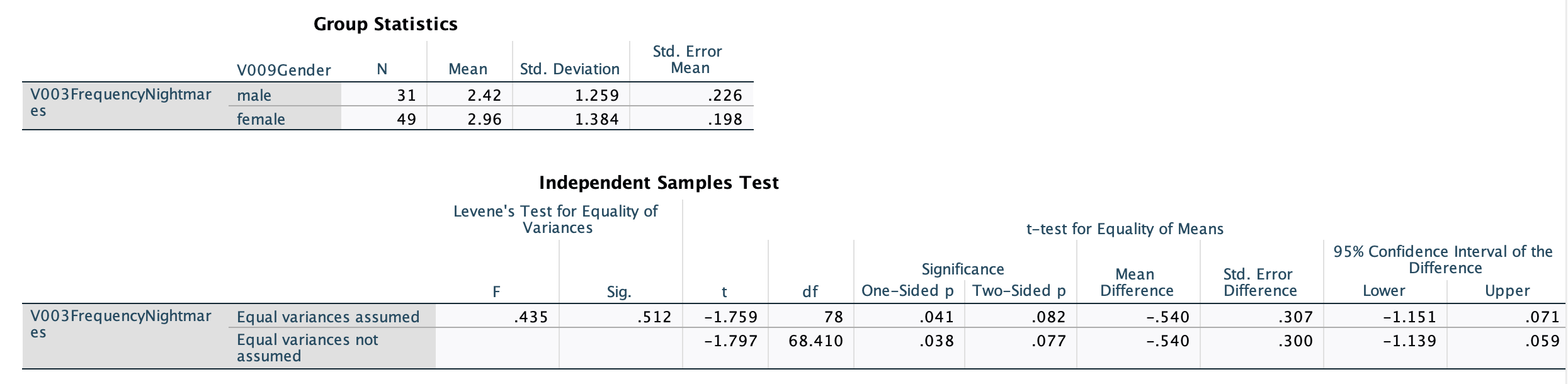 Discussion & Implications
Psychological maladjustments & Neuroticism ↑ frequency of parasomnias ↑
Comorbidities
Limitations
Snowball Sampling 
Small sample size
Correlations =/= causation
Future directions
Longitudinal studies 
Clinical intervention studies (e.g., addressing underlying factors in therapy)
Citations
Bailes, S., Baltzan, M., Rizzo, D., Fichten, C. S., Amsel, R., & Libman, E. (2008). A diagnostic symptom profile for sleep disorder in primary care patients. Journal of Psychosomatic Research, 64(4), 427-433.
Fulda, S., Hornyak, M., Müller, K., Cerny, L., Beitinger, P. A., & Wetter, T. C. (2008). Entwicklung und Validierung des Münchner Parasomnie-Screening (MUPS): Ein Fragebogen zur Erfassung von Parasomnien und nächtlichen Verhaltensweisen: A questionnaire for parasomnias and nocturnal behaviors. Somnologie-Schlafforschung und Schlafmedizin, 12, 56-65.
Francis, L. J., Brown, L. B., & Philipchalk, R. (1992). The development of an abbreviated form of the Revised Eysenck Personality Questionnaire (EPQR-A): Its use among students in England, Canada, the USA and Australia. Personality and individual differences, 13(4), 443-449.
Kirwan, E., & Fortune, D. G. (2021). Exploding head syndrome, chronotype, parasomnias and mental health in young adults. Journal of Sleep Research, 30(2), e13044.
Kelly, W. E. (2020). Nightmares and ego strength revisited: Ego strength predicts nightmares above neuroticism and general psychological distress. Dreaming, 30(1), 29.
Wang, Z., Zhang, K., He, L., Sun, J., Liu, J., & Hu, L. (2023). Associations between frequent nightmares, nightmare distress and depressive symptoms in adolescent psychiatric patients. Sleep Medicine, 106, 17-24.